Ужасно интересно всё то,что неизвестно!
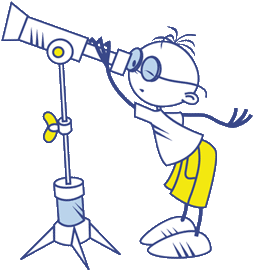 Чечина Ирина Алексеевна,
учитель начальных классов                                МОУ СОШ №55, г.Волгоград
Вороны на льду
Белая радуга летом
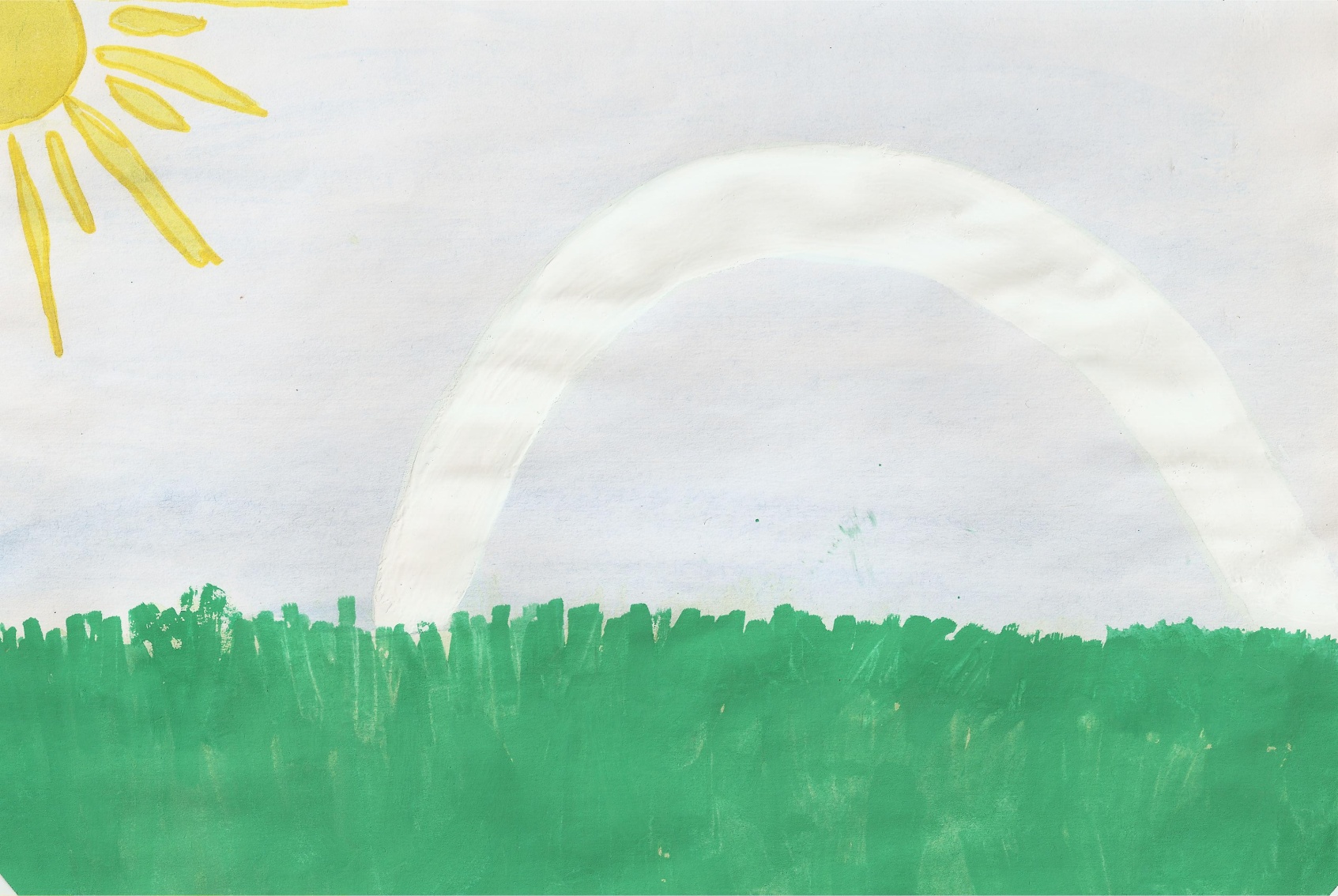 Белая радуга зимой
Перевёрнутая радуга
Радуга в виде полного круга
Радуга ночью
Бой с Бармаглотом
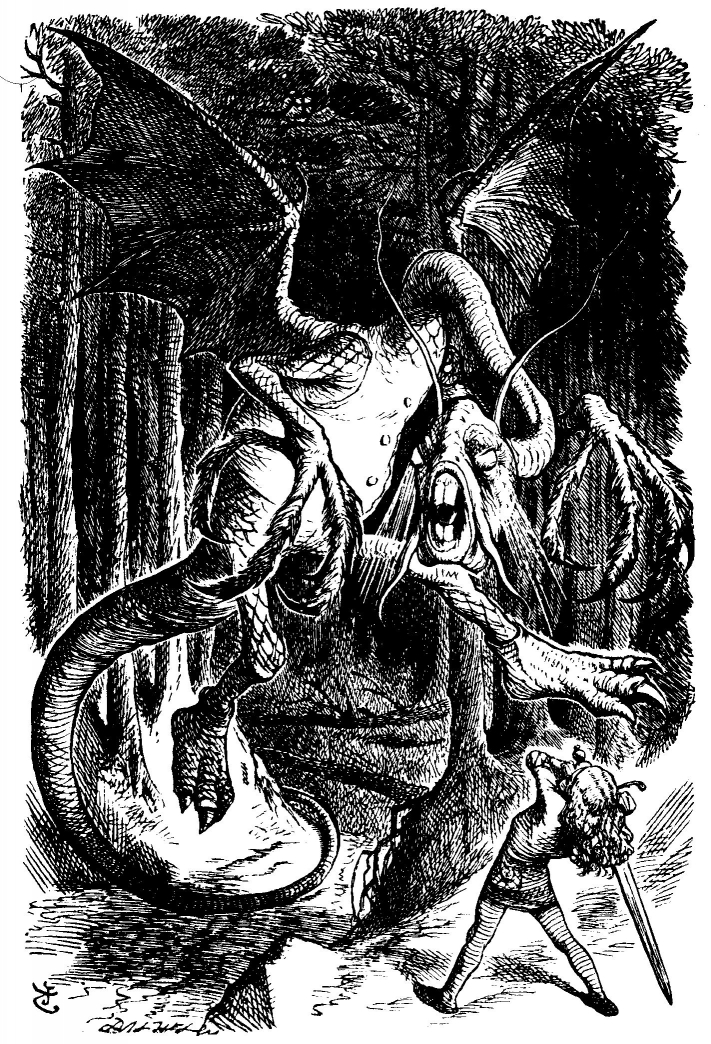 Молодцы !
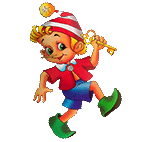 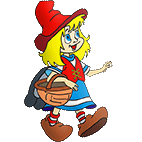 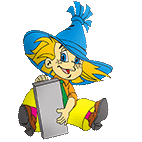